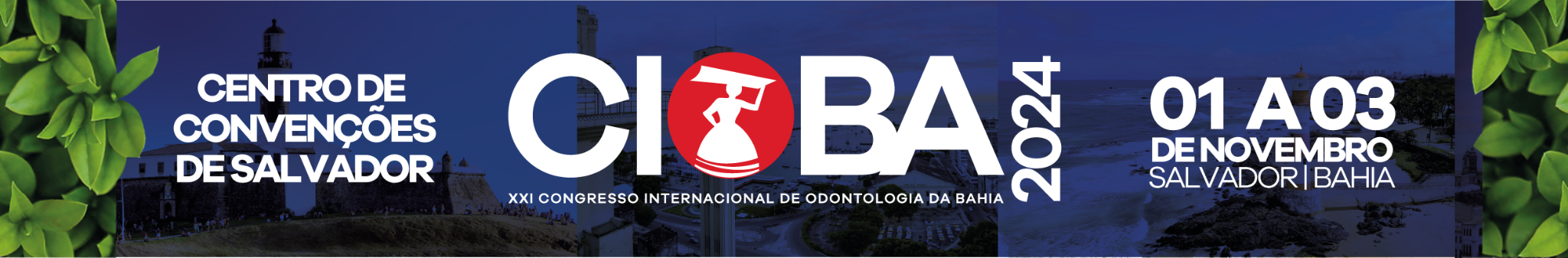 Autores e afiliações
Título do Trabalho
Orientações para preparação do Painel Digital

Utilize este modelo para preparar seu painel digital (e-pôster); as dimensões já encontram-se devidamente personalizadas para o evento (Largura: 21,59 / Altura: 38,0 cm);

Use a fonte Arial ou Times New Roman, quanto ao tamanho da fonte informamos que os painéis digitais ficarão disponíveis em Televisões de 42’ durante o Congresso;

Concentre-se na apresentação das informações mais relevantes de seu trabalho;

Deverá ser obedecida uma sequência lógica no texto (Introdução, objetivos, Métodos, Resultados e Conclusões/Considerações) e nas ilustrações/tabelas, para maior clareza e entendimento de seu trabalho;

Ao final do painel deve constar a informação: Autor a ser contatado: Nome completo -  email@email.com.br

Deve ser convertido e disponibilizado à organização, no formato pdf.
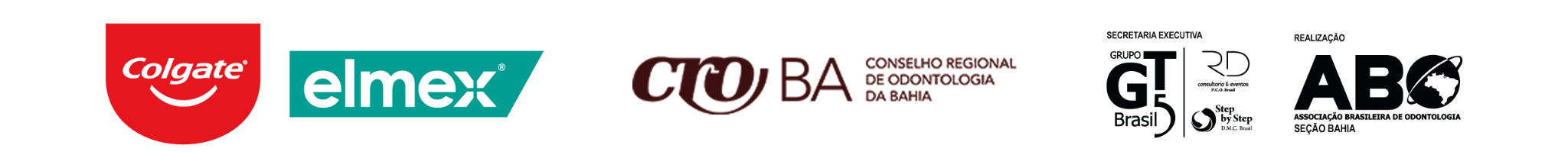